Kh¸m ph¸ c¸c gi¸c quan
Gi¸o viªn: NguyÔn ThÞ Thu H­­ương
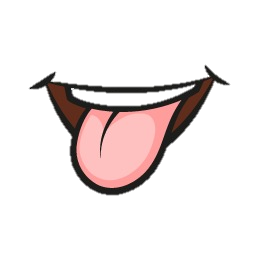 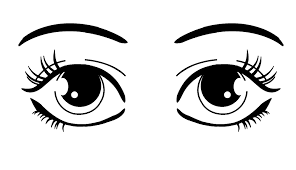 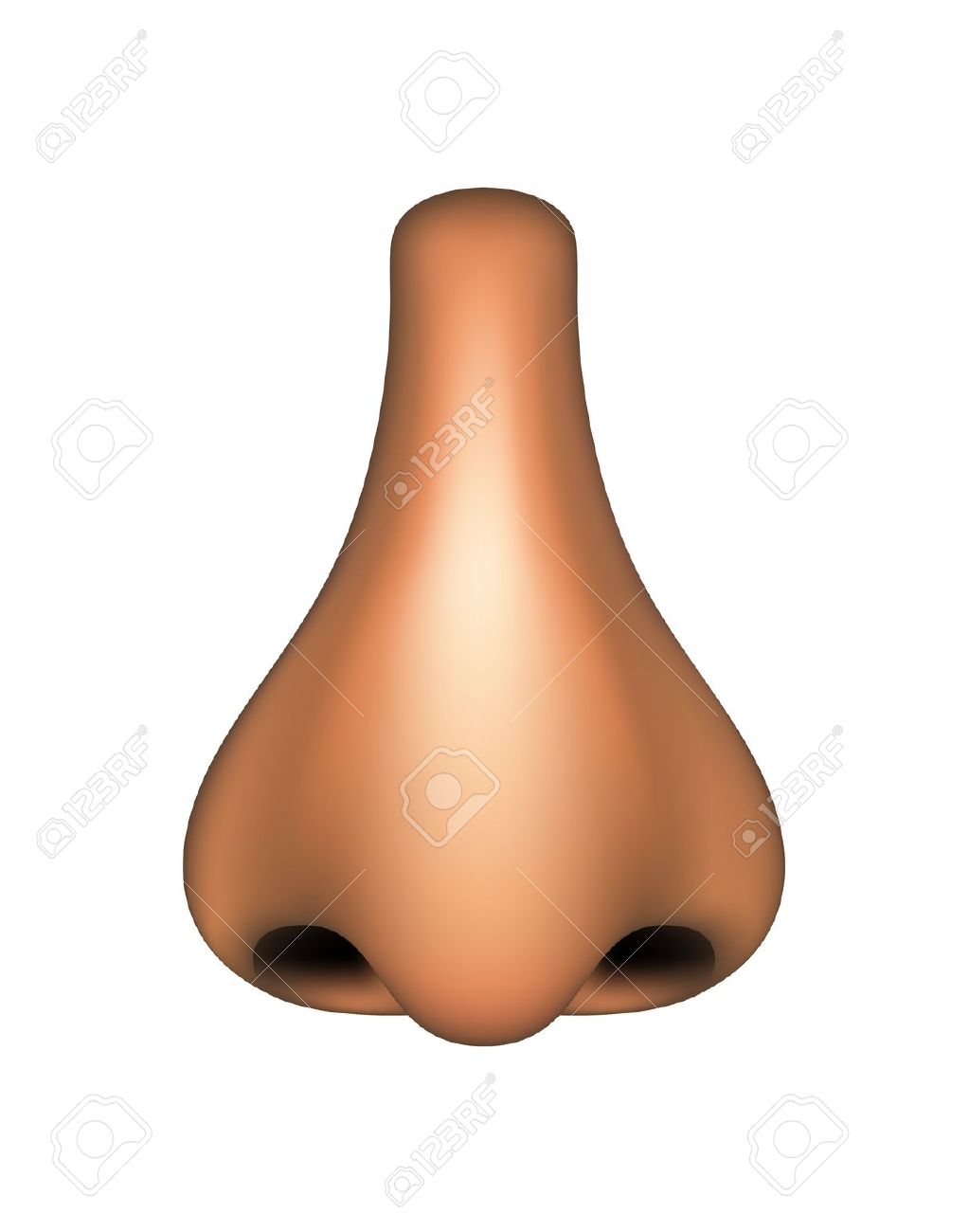 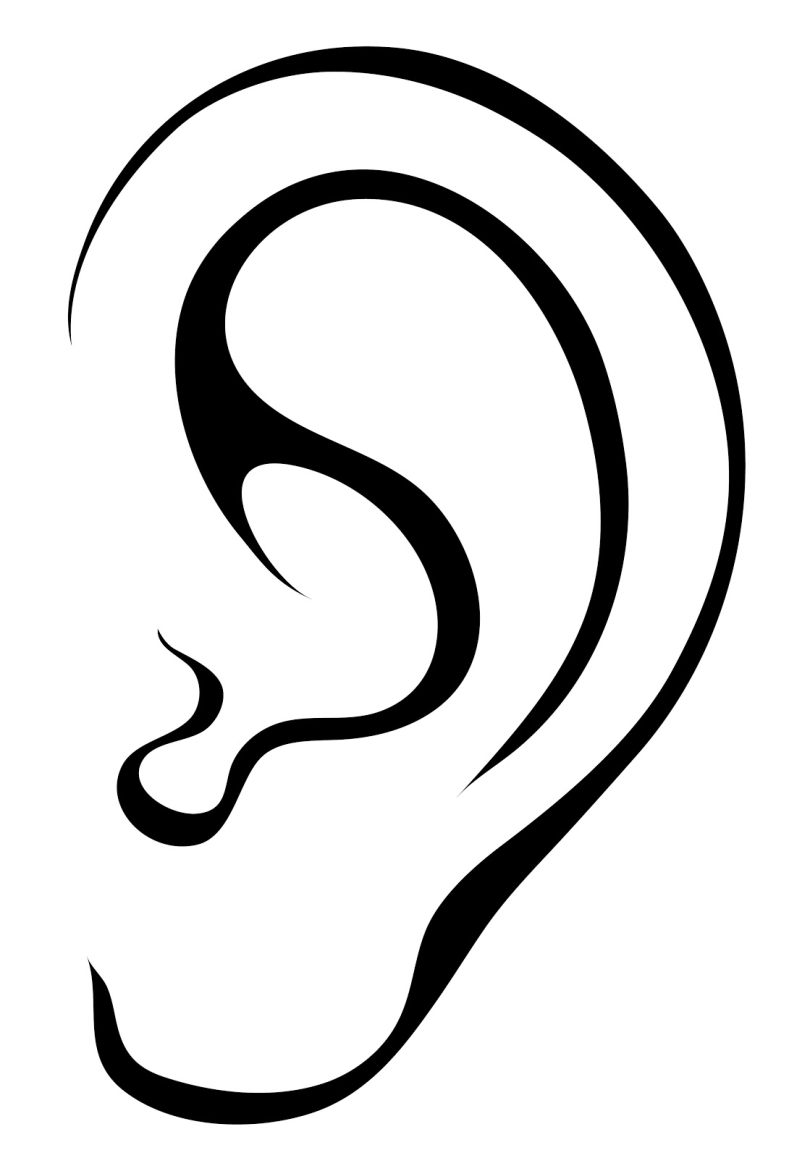 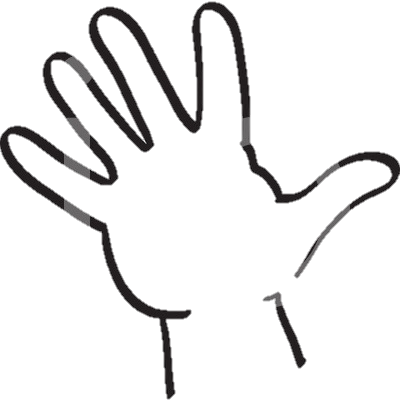 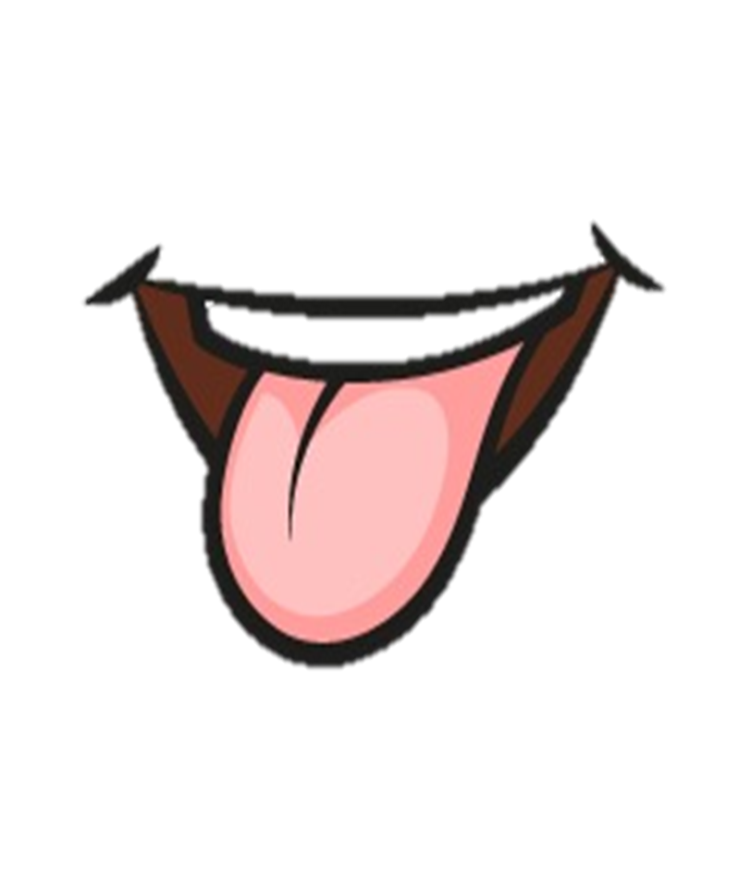 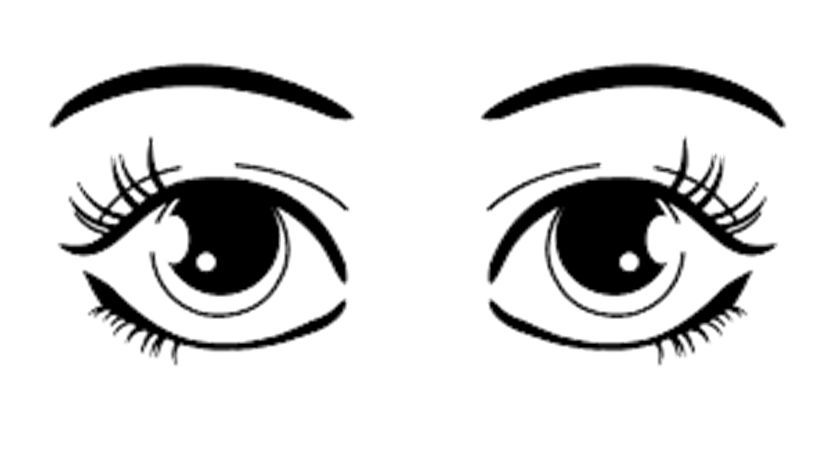 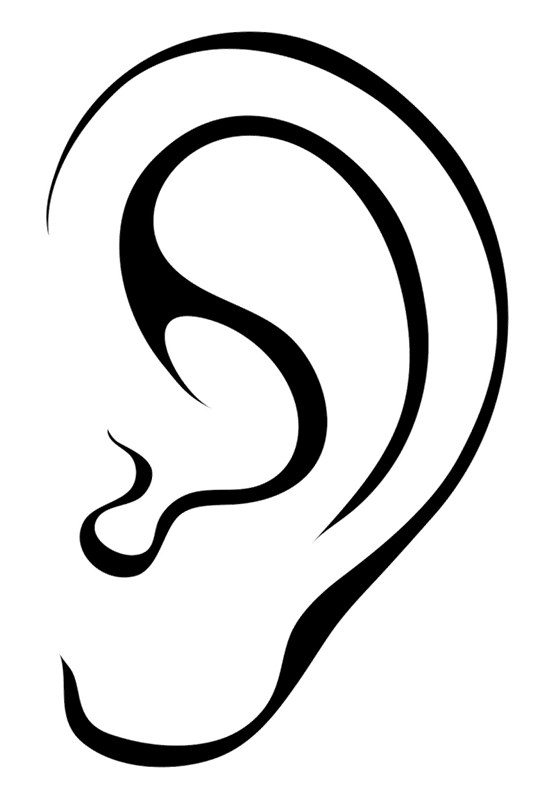 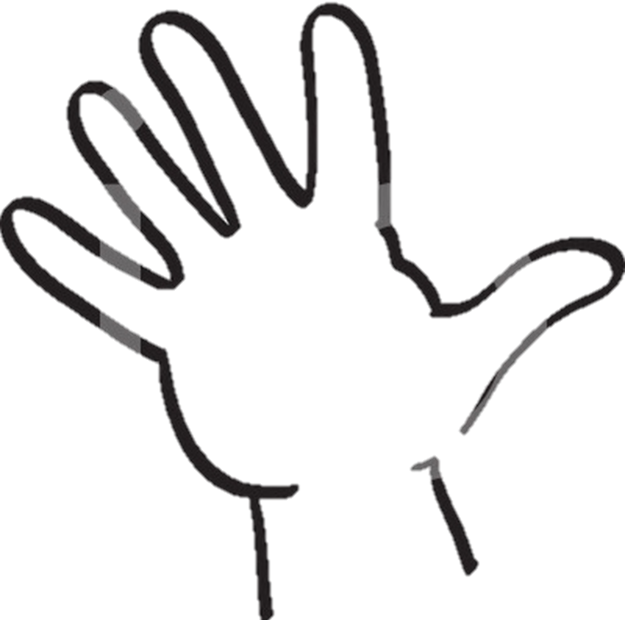 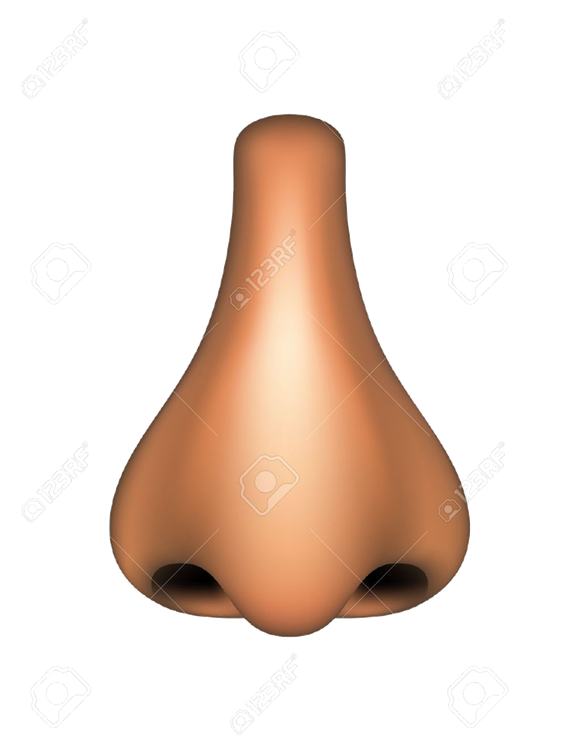